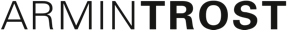 Building a Talent Acquisition Strategy for global Expansion
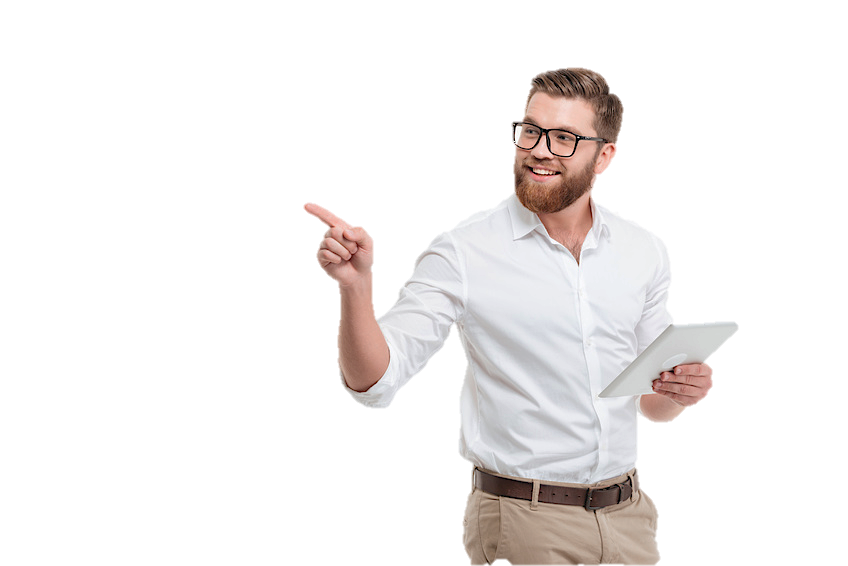 HR Executive Roundtable | Corporate Leaders & ADP | Frankfurt/M. | March 17,  2020

Prof. Dr. Armin Trost | Furtwangen University
What is your 
Talent Acquisition Strategy?
Which parts of all talent acquisition activities are critical to the competitive advantage of your company and its long-term success?
What are major challenges in talent acquisition and how does your company allocate resources to these?
Related to the given challenges and goals, what are key approaches in talent acquisition?
How are those key approaches strategically aligned given the internal cultural and structural context?
Who is responsible for what both in terms of local/global roles and HR versus business line?
low
Demand
small
Talent Availability
big
high
low
high
Strategic Relevance
Specialist Hiring
Strategic Hiring
low
Demand
Difficult Mass Hiring
small
Talent Availability
big
Simple Hiring
high
low
high
Strategic Relevance
EVP
Job Ads
Active Sourcing
Executive Search
Talent Community
Hirings per FTE
Line Engagement
Priority
50
Efficiency & validity
general
20
Scale & effectiveness
supportive
broad
10
Effectiveness
supportive
Job-spec.
pushed
5
Excellence
C-Level
Classifying needs
Hiring scenarios definition
Operation
Definition of approaches
Design
Responsibilities Piloting Execution Optimization
Scaling
Central planning and control
B
Hire& pay
A
Institutionalization
C
People-centered enablement
Intense Specialist Hiring Action Plan (Example)
Setup a project-team consisting of sourcing-experts (HR) and the business line
Make sure, all project team members have at least 10% of their working time available for this particular specialist hiring project
Run workshop and interviews with current job incumbents to develop a strong and job-specific EVP related to the job in question
Together with the line, define gold criteria for selection. Focus on as few requirements as possible (competence versus potential)
Have a referral (rolodex) workshop with line representatives to identify potential candidates
In the project team identify relevant channels and media to attract the relevant target groups
With the business line agree on ways and responsibilities to approach potential candidates
Prepare selected colleagues in the business line for active sourcing activities (e.g. approaching candidates)
Have enough time-slots for candidate-calls and interviewing reserved before sourcing activities will actually begin
global
international
multinational
Dictate, export & control
Don’t care & focus on headquarter
Listen, connect & facilitate
Follow
Just act on local responsibility
Joint responsibility on shared matters
According to: Bartlett, C.A. & Ghoshal, S. (2002). Managing Across Borders. Harvard Business School Press.
high
Volume
low
Hiring difficulty
high
low
low
high
Commonality of needs
Specialist/Strategic Hiring
Common difficult mass hiring
high
Local difficult mass hiring
Volume
low
Hiring difficulty
Simple Hiring
high
low
low
high
Commonality of needs
Specialist/strategic hiring
Local difficult mass hiring
Common difficult mass hiring
Simple hiring
Provide global network of executive search consultancies and recruiting agencies
Share best practices on active sourcing
Support local function in building local employer brands
Share best practices on talent communities
Support local referral programs
Share global infrastructure (e.g. ATS) to increase efficiency
Provide global templates, material and formats for local HR marketing and selection (toolbox)
Build a global employer brand with focus on bottleneck function to increase leverage
Which parts of all talent acquisition activities are critical to the competitive advantage of your company and its long-term success?
What are major challenges in talent acquisition and how does your company allocate resources to these?
Related to the given challenges and goals, what are key approaches in talent acquisition?
How are those key approaches strategically aligned given the internal cultural and structural context?
Who is responsible for what both in terms of local/global roles and HR versus business line?
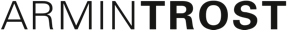 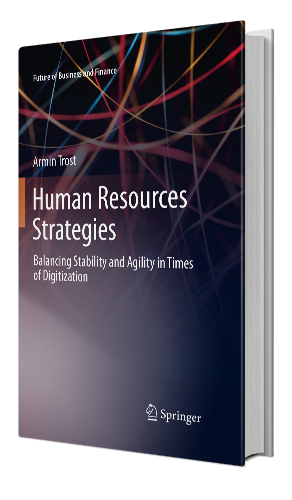 Prof. Dr. Armin Trost
Im Keltergarten 29 | 72070 Tübingen | Germany
M +49 151 226 44480 | T +49 7071 7704686
mail@armintrost.de | www.armintrost.de
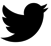 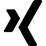 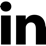